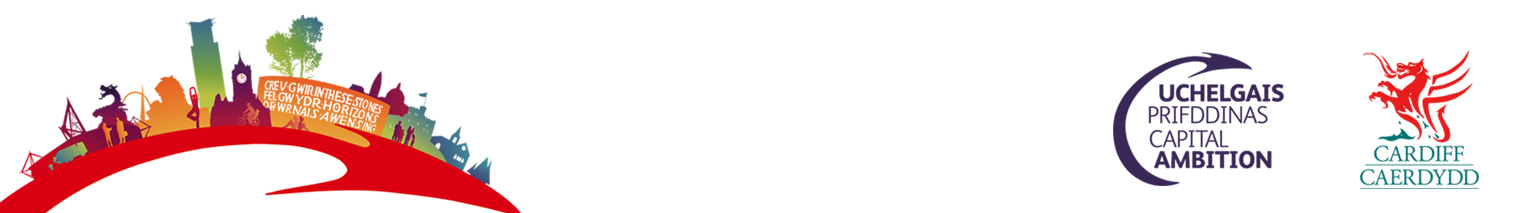 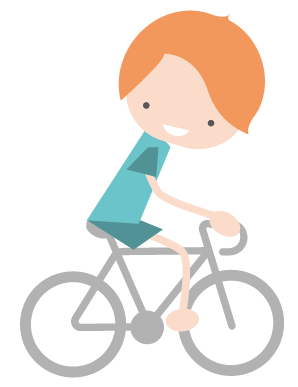 Streetwise Gwers 1
Amcan Dysgu:
Deall beth yw teithio llesol.
Deall pwysigrwydd teithio llesol i 
unigolion a theuluoedd, ysgolion, cymunedau a'r blaned.
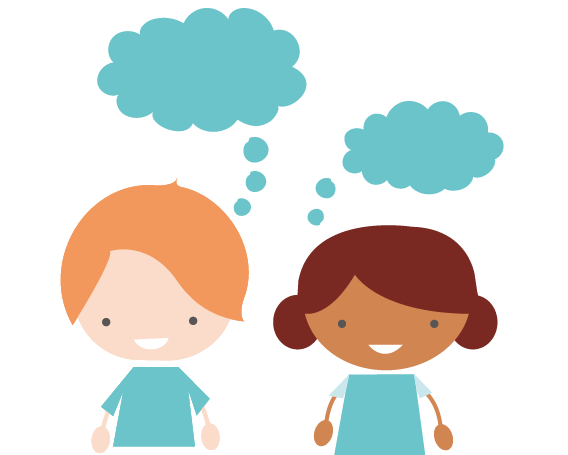 Beth yw teithio llesol?
Ffyrdd o deithio sy'n cynnwys  cerdded, beicio neu sgwter.
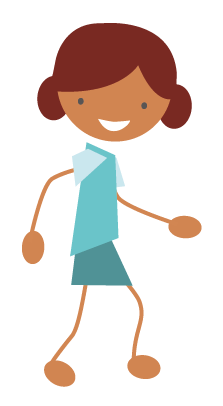 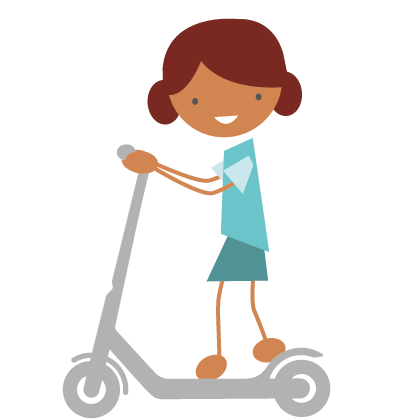 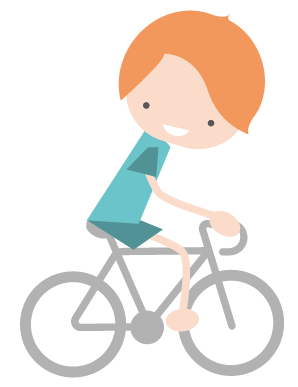 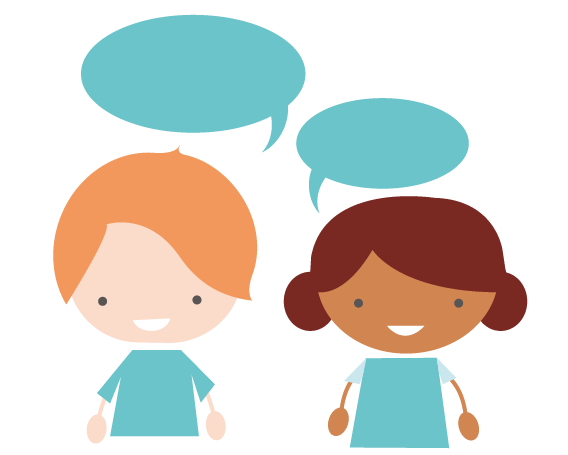 Sut mae’r rhan fwyaf ohonoch yn teithio i'r ysgol fel arfer?
Eich ysgol uwchradd newydd?
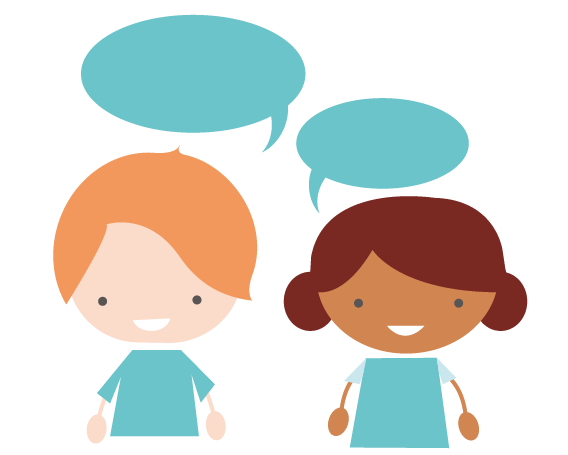 Pwy sy’n elwa o deithio llesol?
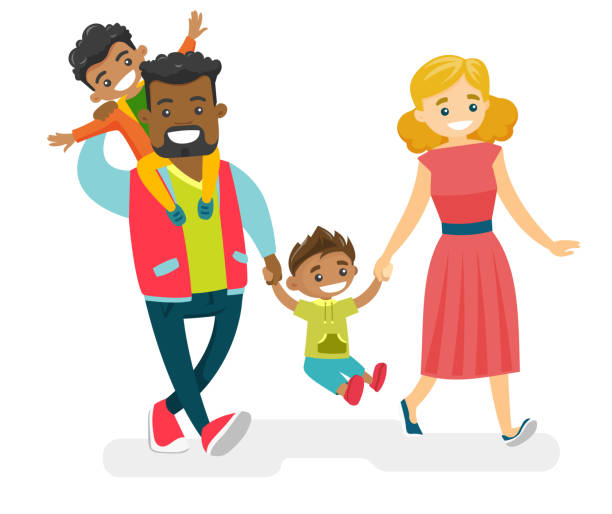 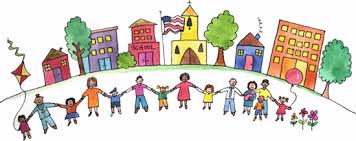 Pwy sy’n elwa o deithio llesol?
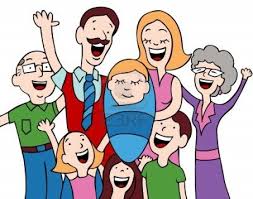 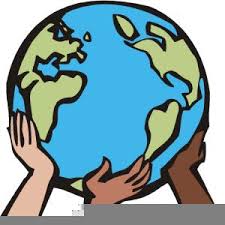 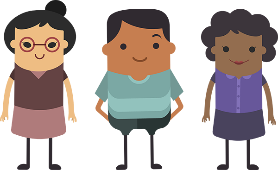 Allwch chi rhoi’r 
buddion mewn trefn?
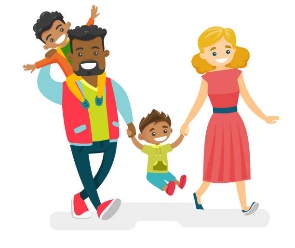 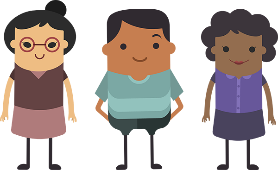 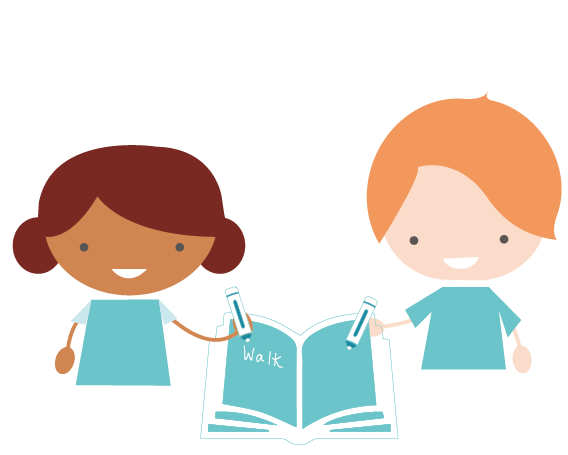 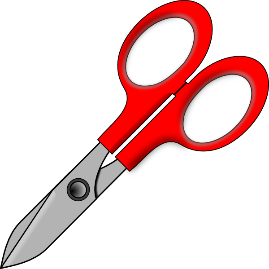 Llai o straen a phryder
Mwy o amser i sgwrsio
Llai o wrthdrawiadau traffig ar y ffyrdd
Iechyd corfforol gwell
Llai o lygredd aer
Llai o dagfeydd traffig
Gwella canolbwyntio
Cynyddu faint sy’n cael ei wario mewn siopau lleol
Llai o allgáu cymdeithasol
Llai o lygredd sŵn
Cost economaidd is i’r GIG
Llai o allyriadau carbon
Llai o arian yn cael ei wario
Perfformiad academaidd gwell gan blant yn yr ysgol
Mwy o amser i sgwrsio
Perthnasoedd gwell
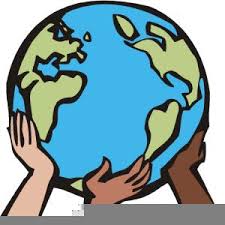 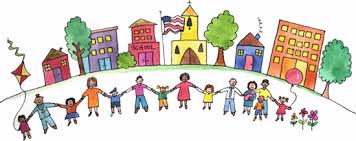